Оптоэлектроника  л.1
Назначение оптоэлектроники состоит в решении задач информатики: преобразования различных внешних воздействий в электрические и оптические сигналы; хранении информации, включающем такие процессы, как запись, неразрушающее считывание, стирание; отображении информации с помощью светоизлучателей, т. е. преобразовании сигналов информационной системы к воспринимаемому ЭВМ и человеком виду. 
Оптоэлектроника изучает приборы, чувствительные к электромагнитному излучению в видимой, инфракрасной (ИК) или ультрафиолетовой (УФ) областях; или приборы, излучающий некоrерентное или когерентное излучение в этих же спектральных областях.
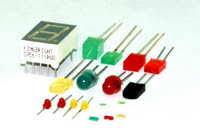 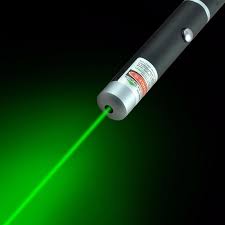 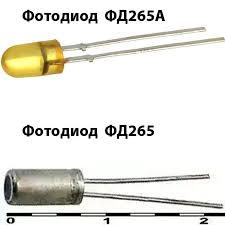 Рис.1  Оптоэлектронные приборы
взаимодействие света с веществами
Свет является поперечной электромагнитной волной, состоящей из взаимно перпендикулярных электрического и магнитного полей, которые перпедикулярны и направлению движения света.
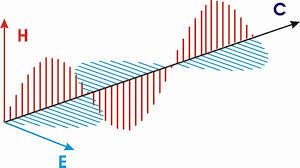 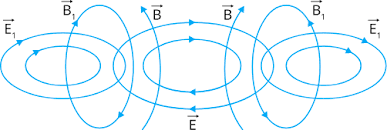 Рис.2 поперечная электромагнитная волна
Быстро переменные электрическое и магнитное поле света не может не взаимодействовать с веществом. Поскольку все атомы состоят из заряженных электронов и ядер.
	Взаимодействие света с веществами может быть упругим (без передачи энергии) или неупругим. 
К упругому взаимодействию относят преломление света, отражение света и молекулярное Релеевское рассеяние.
К неупругому взаимодействию относятся поглощение света, а также некоторые виды рассеяния света с обменом энергией между веществом и светом, например Рамановское рассеяние.
Спектр электромагнитных волн
Электромагнитная волна (ЭМВ) характеризуется длинной  l    , периодом Т, частотой  n, и скоростью С. Все он взаимосвязаны:
l =  СТ =  С / n
 	Взаимодействие света различных средах с показателем преломления n влияет на скорость распространеия света
V = C / n
	Зависимость интенсивности света от длины волны называют спектральной характеристикой света.
	Длина ЭМВ может может принимать очень малые и очень большие значения от долей нанометра до многих тысяч километров. Но светом принято называть ЭМВ с длинной от 0,1 мкм до 300 мкм.  Длина волны менее 0,1 мкм характерна дл рентгеновских и гамма лучей, а  ЭМВ длиной более 300 мкм принято называть радиоволнами.
Поглощение света
Свет проходящий через любую среду ослабляется за счет поглощения или рассеяния. Ослабления света описывает закон Бугера (иногда пишут Ламберта–Бера-Бугера).
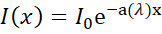 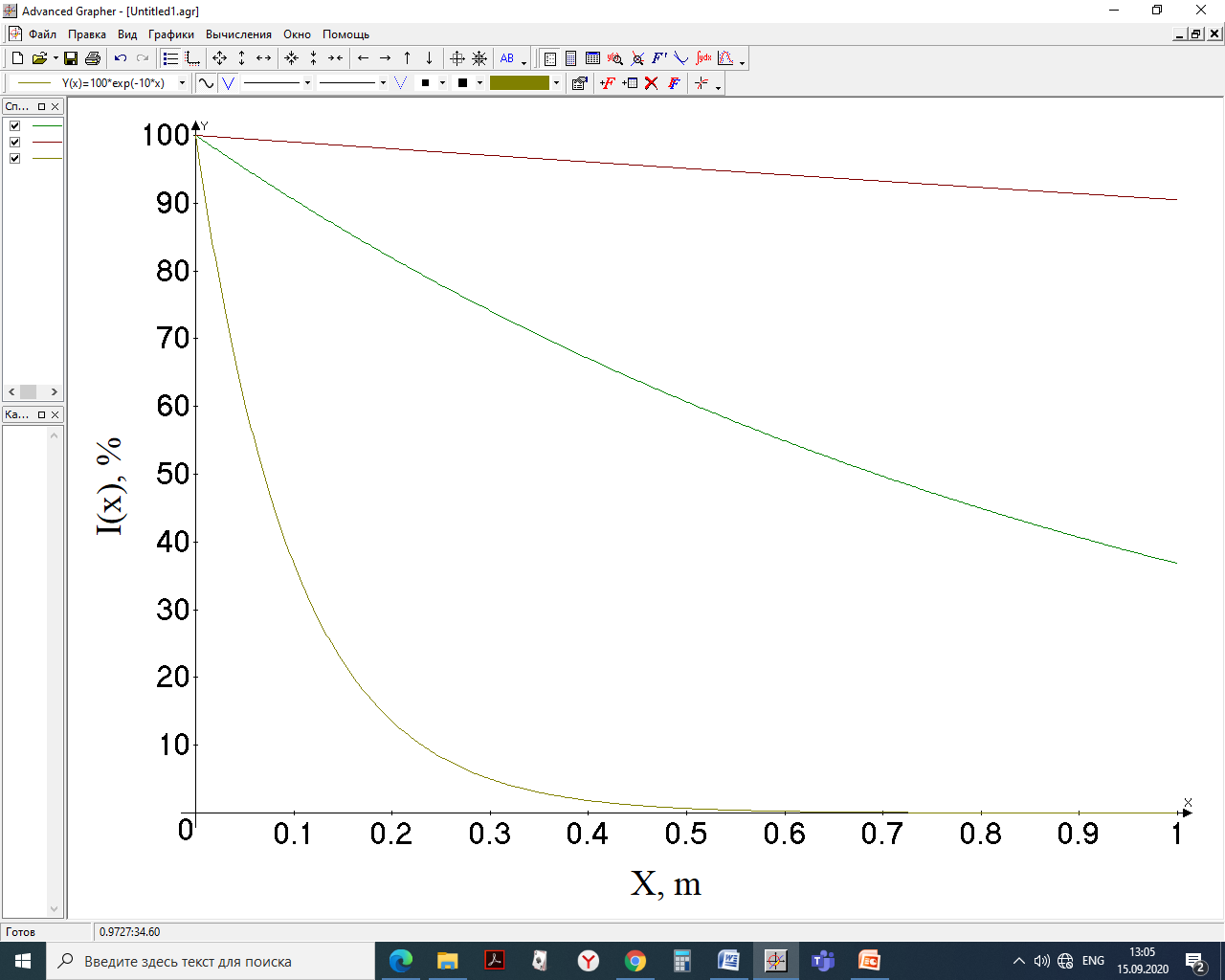 Здесь  I0  интенсивность вошедшего в вешество света,               -спектральная зависимость коэффициента поглощения (единица измерения – обратная длина, м-1, см-1, км-1 и.т.д.), х- расстояние пройденное светом.
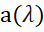 Рис.3    Ослабления света в веществе
Корпускулярные свойства света
Свет при неупругом взаимодействии с веществом проявляет корпускулярные (квантовые) свойства. Поглощается и излучается только квантами с энергией

				E = hn =

	В оптоэлектронике мы чаще будем встречаться с корпускулярным проявлением свойств света
	В первые это проявилось при разработке теории излучения света и при исследовании внешнего фотоэффекта
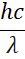